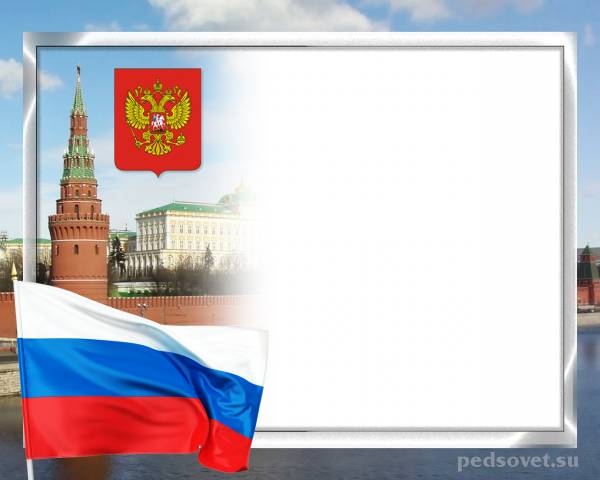 «Люби и знай свою Россию»
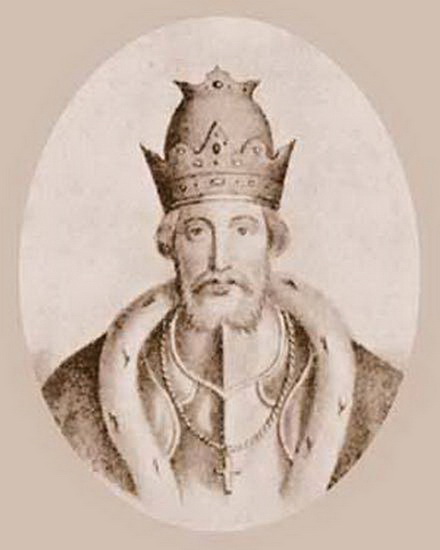 Юрий Долгорукий
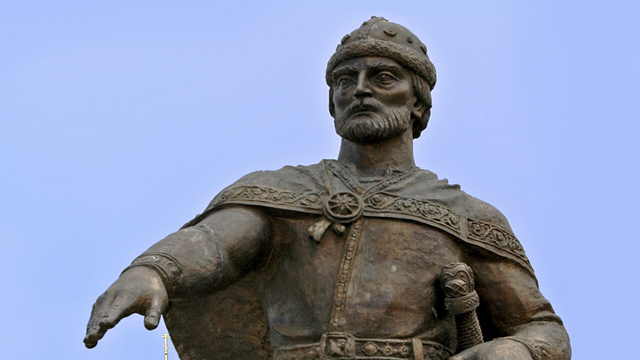 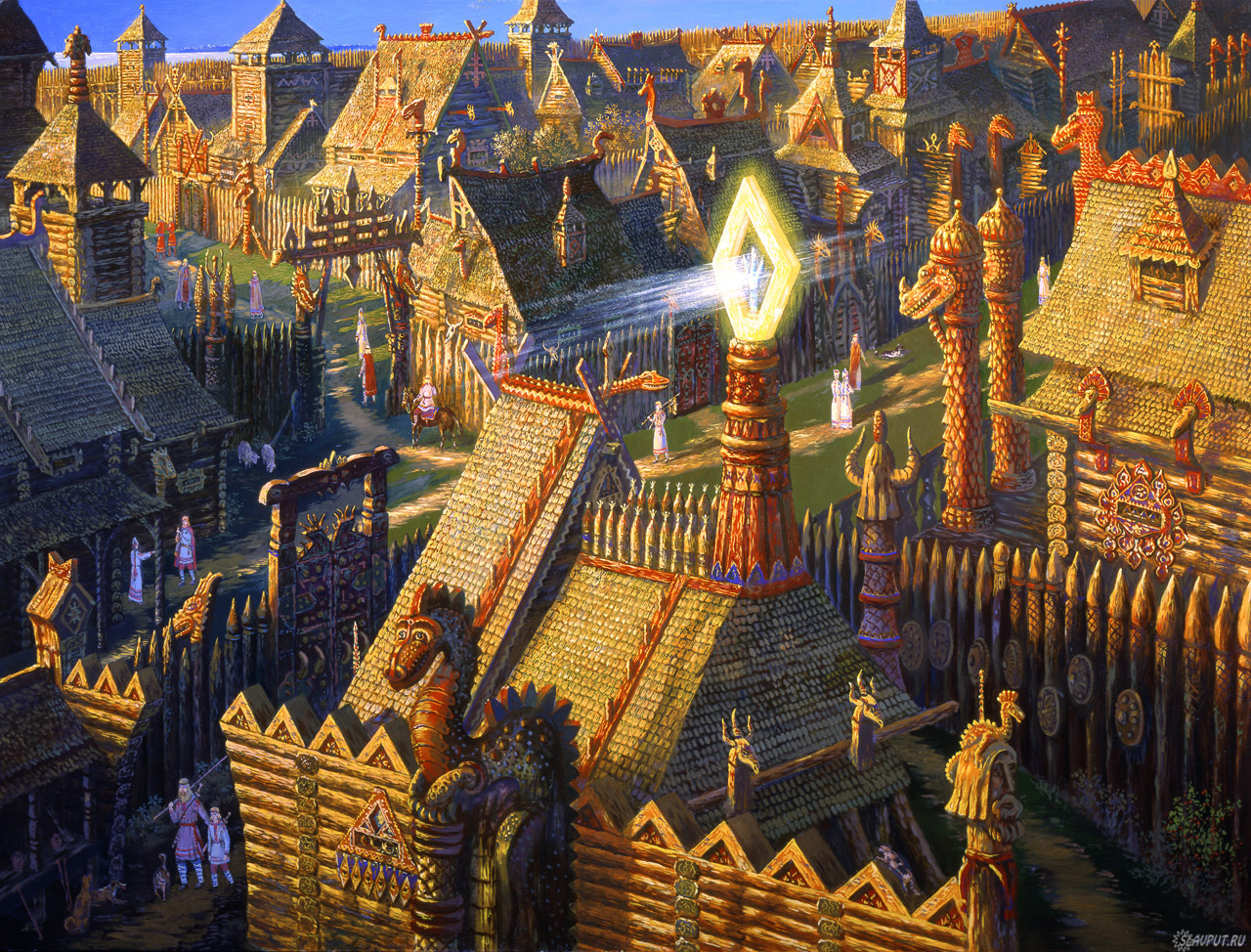 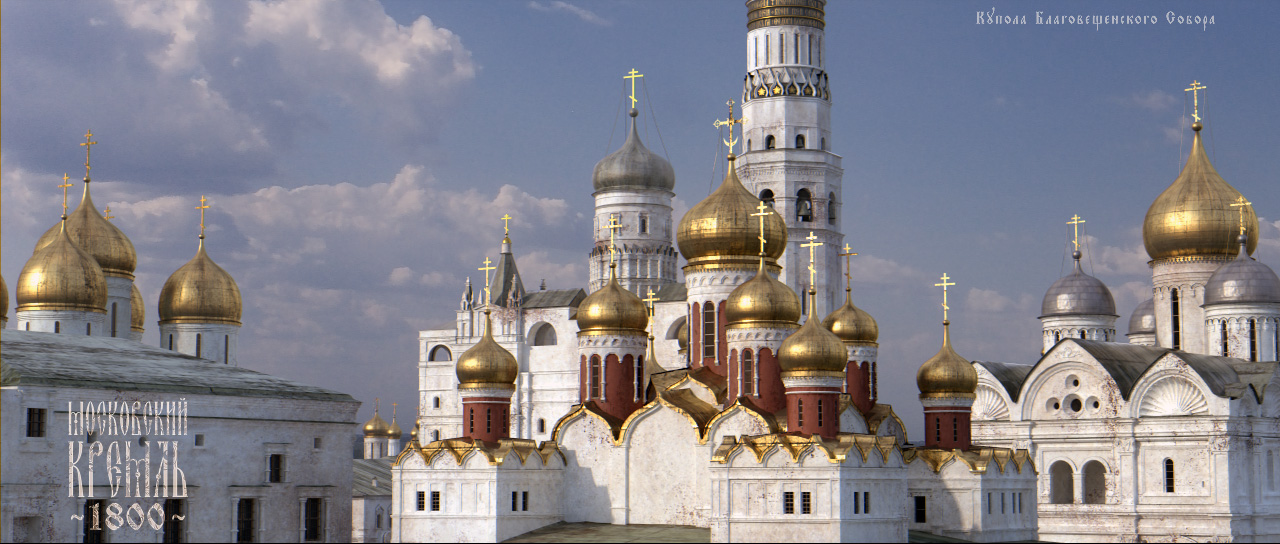 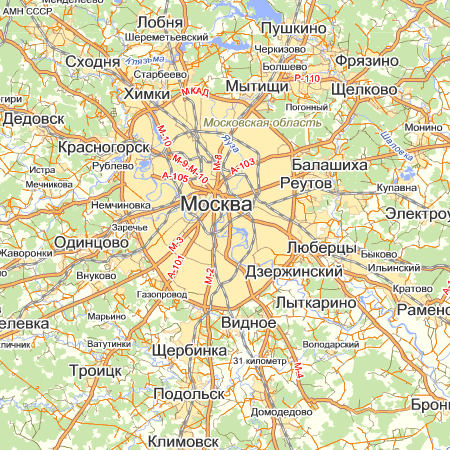 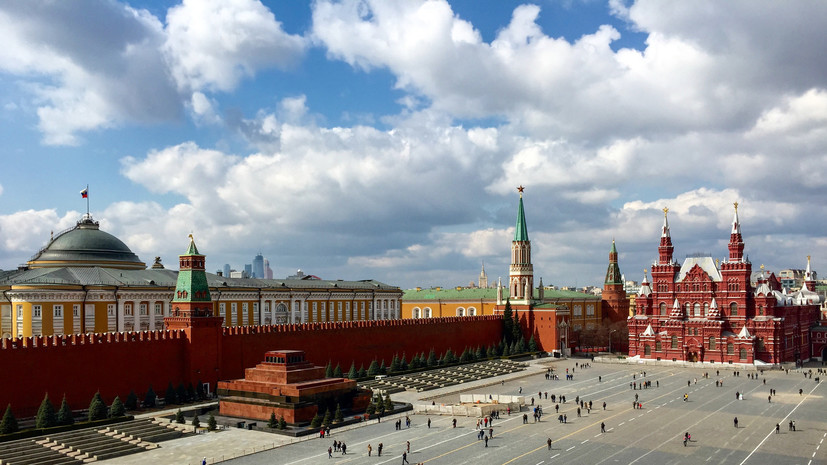 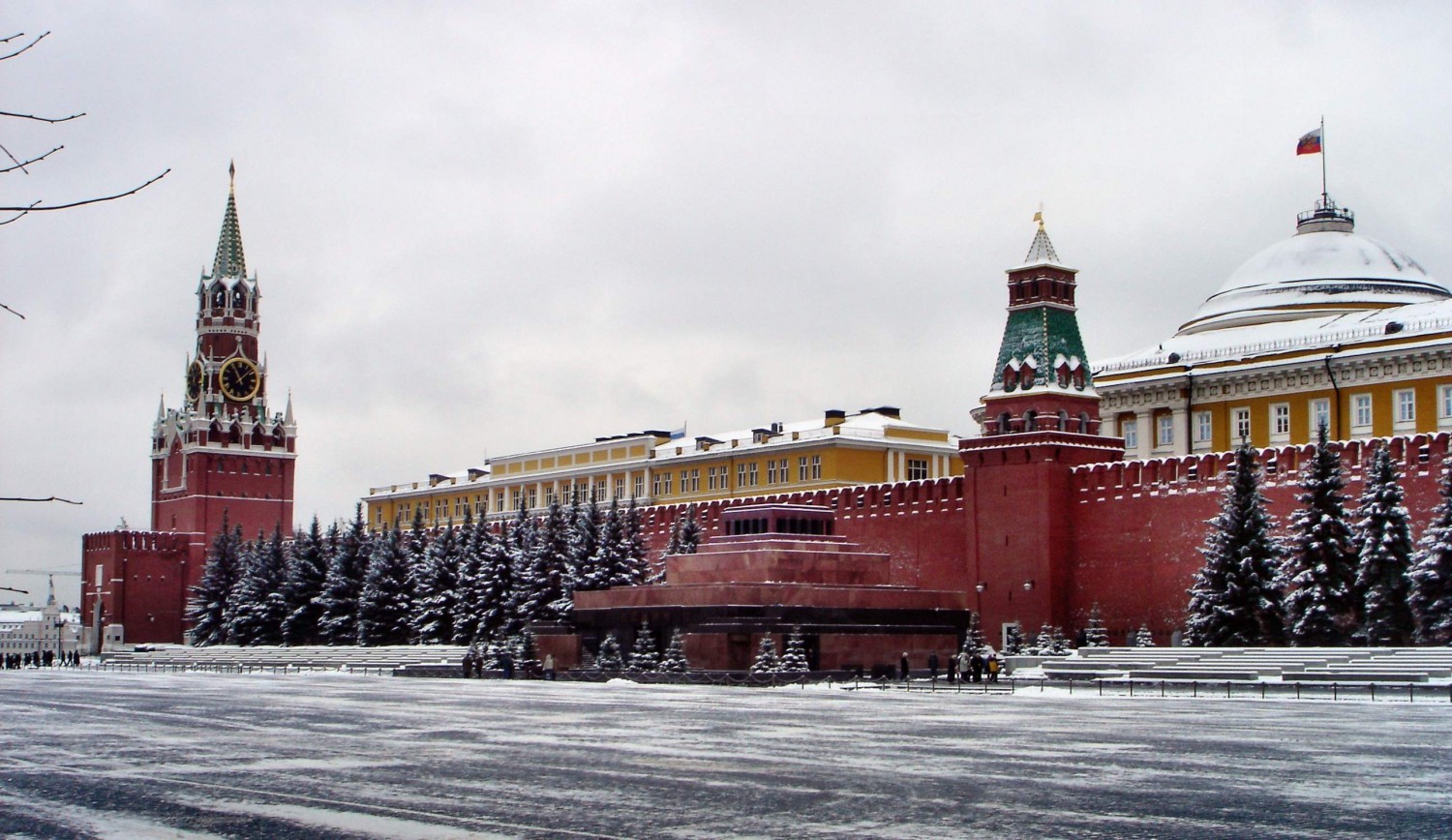 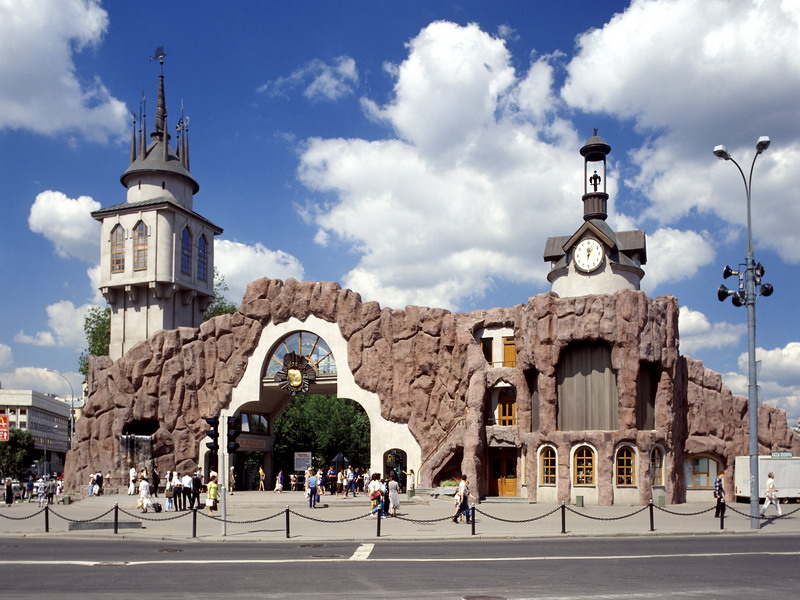 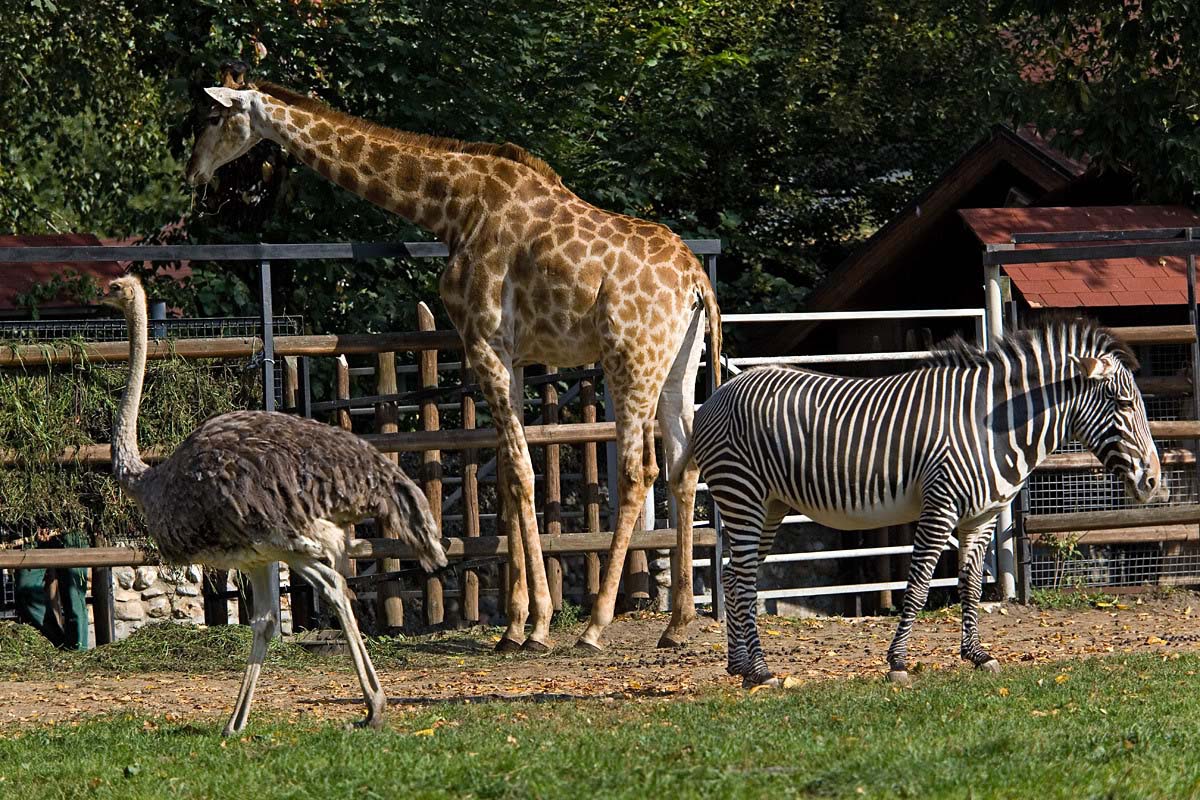 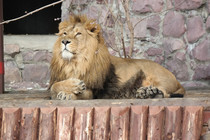 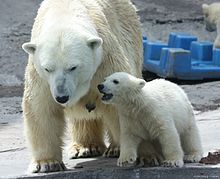 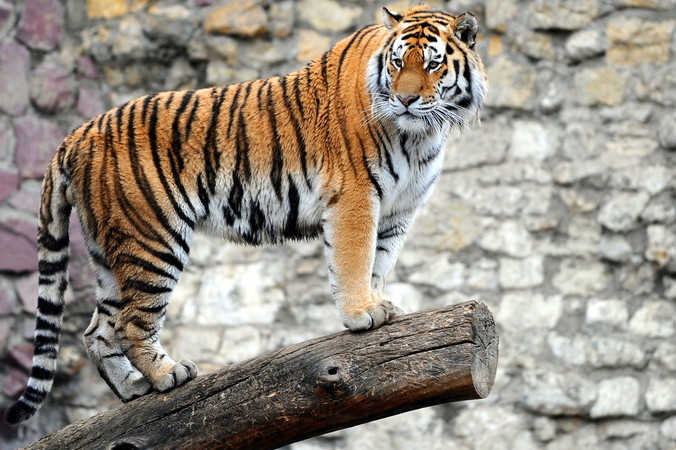 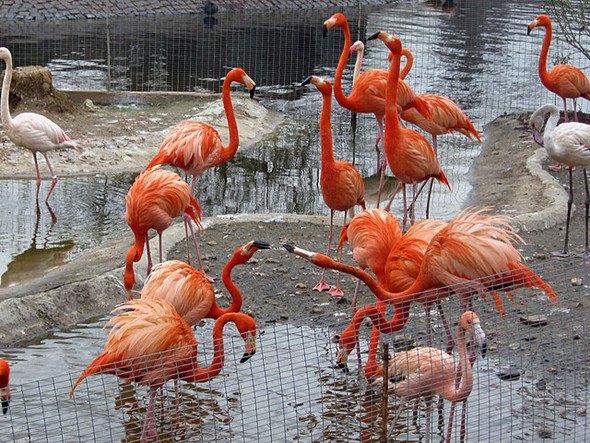 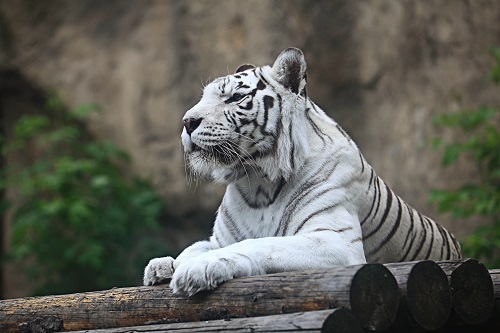 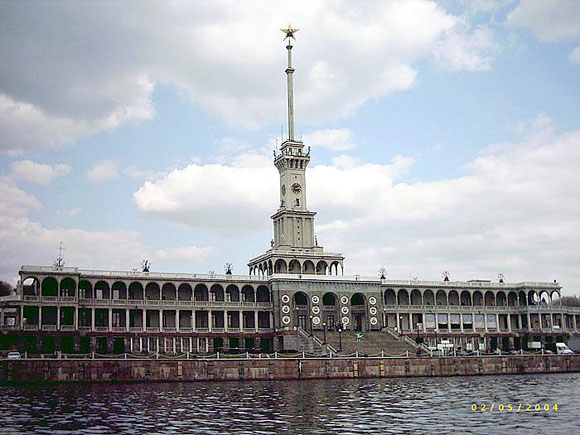 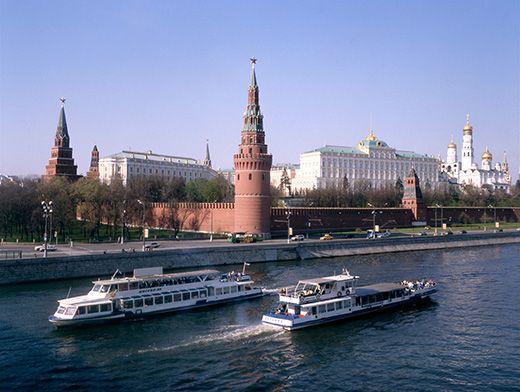 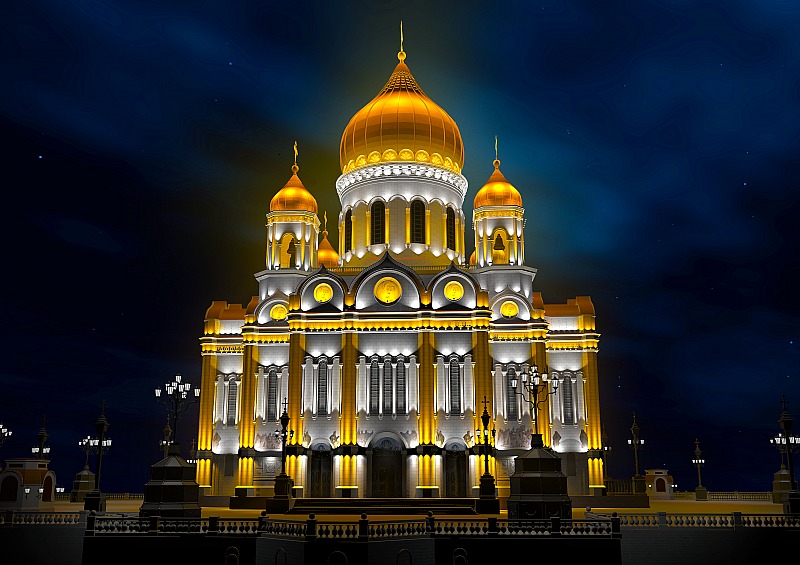 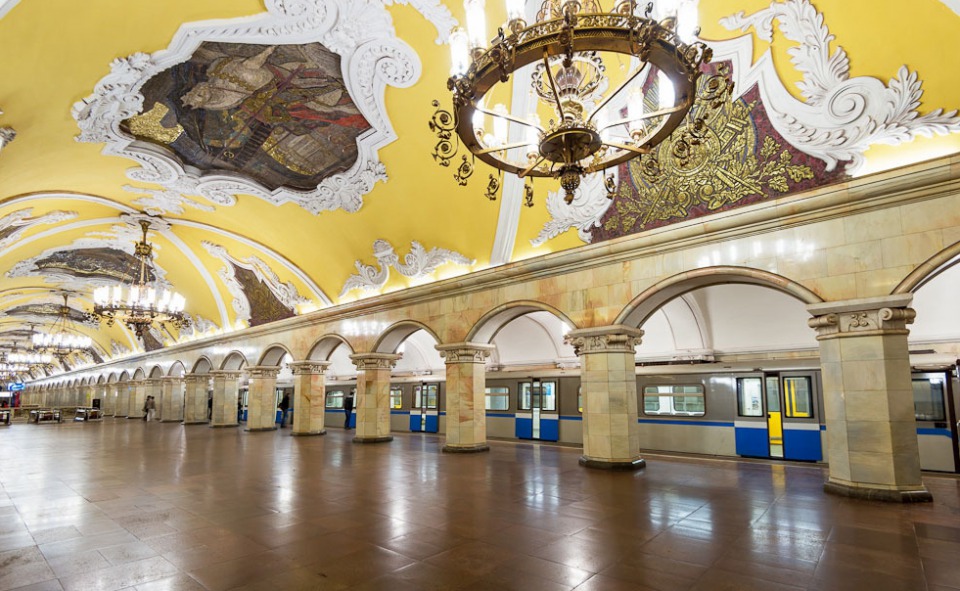 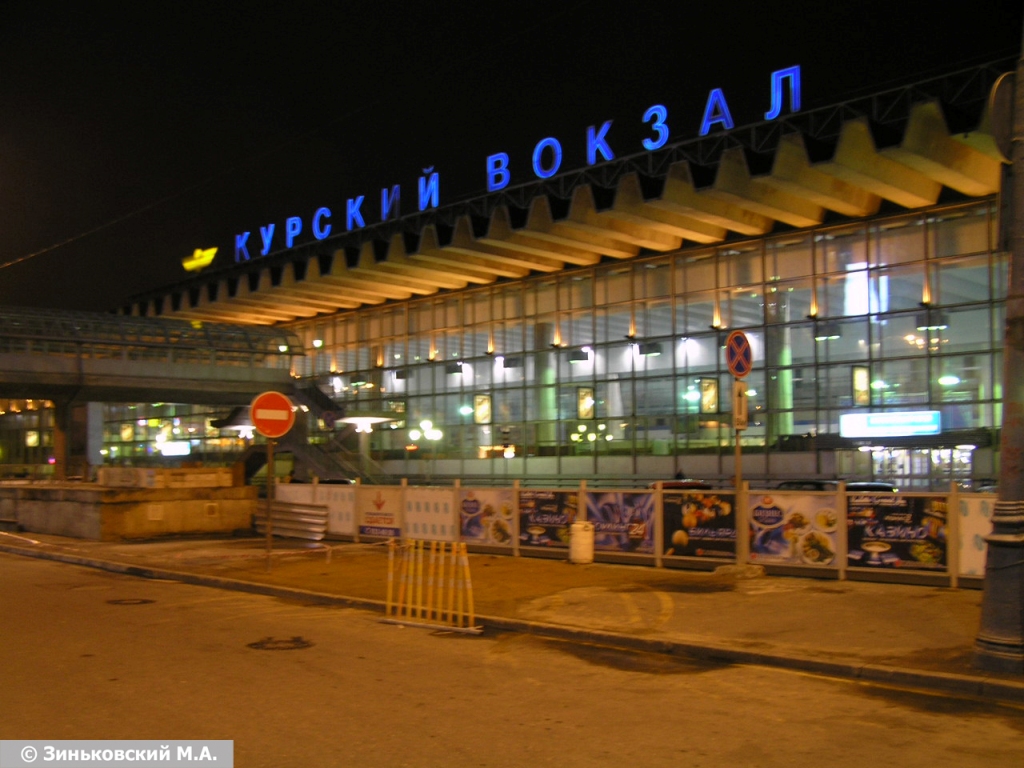 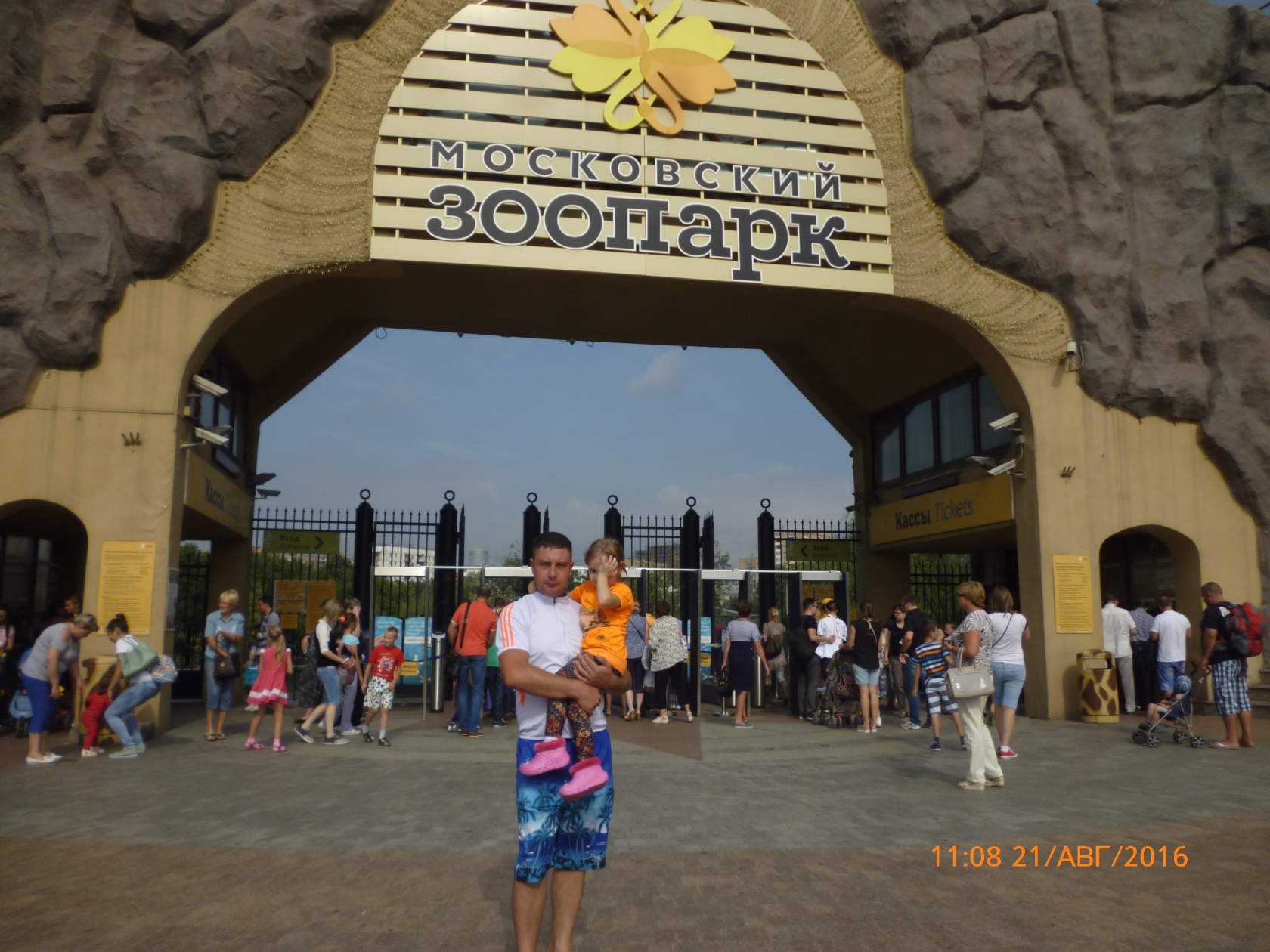 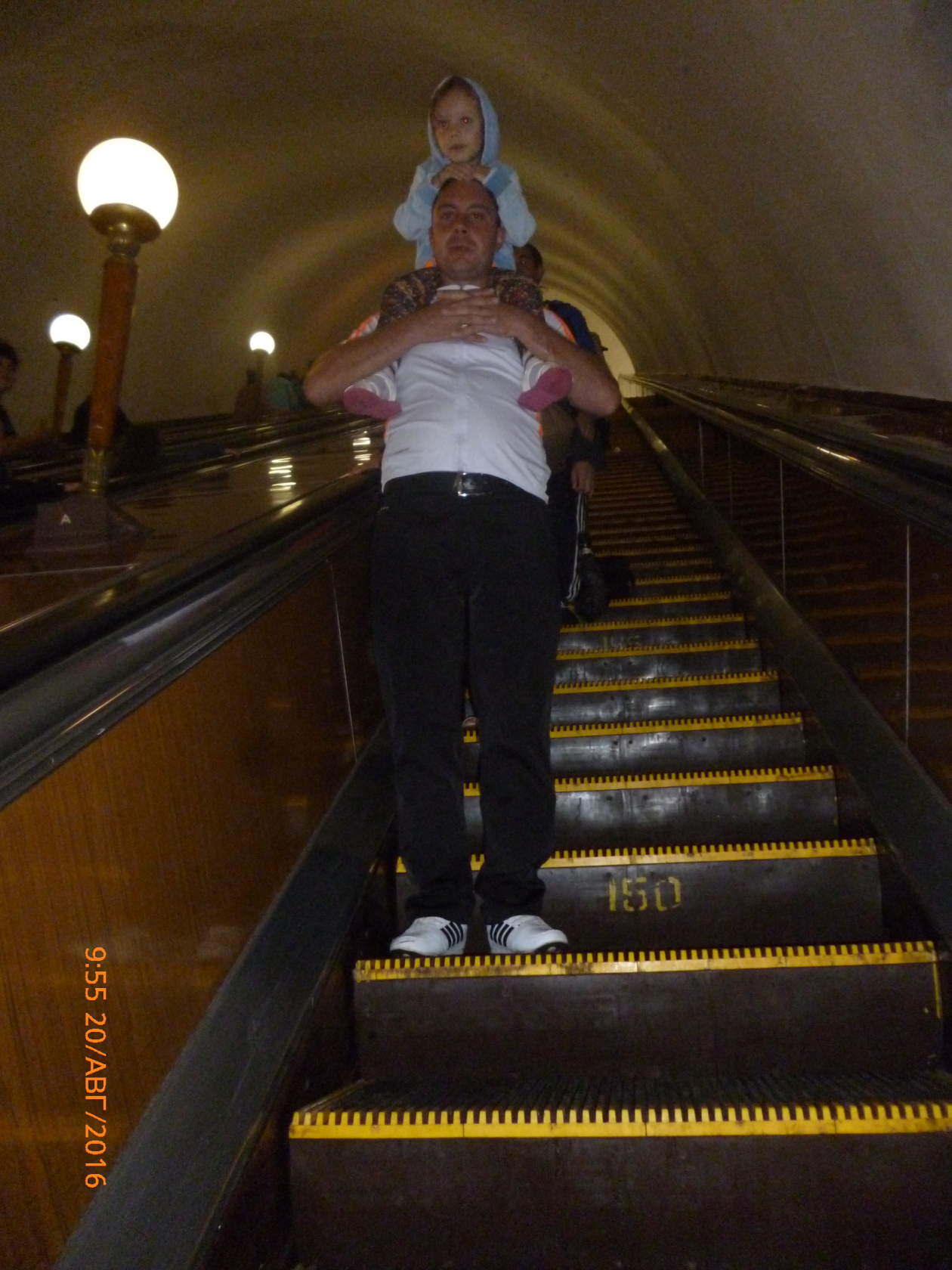 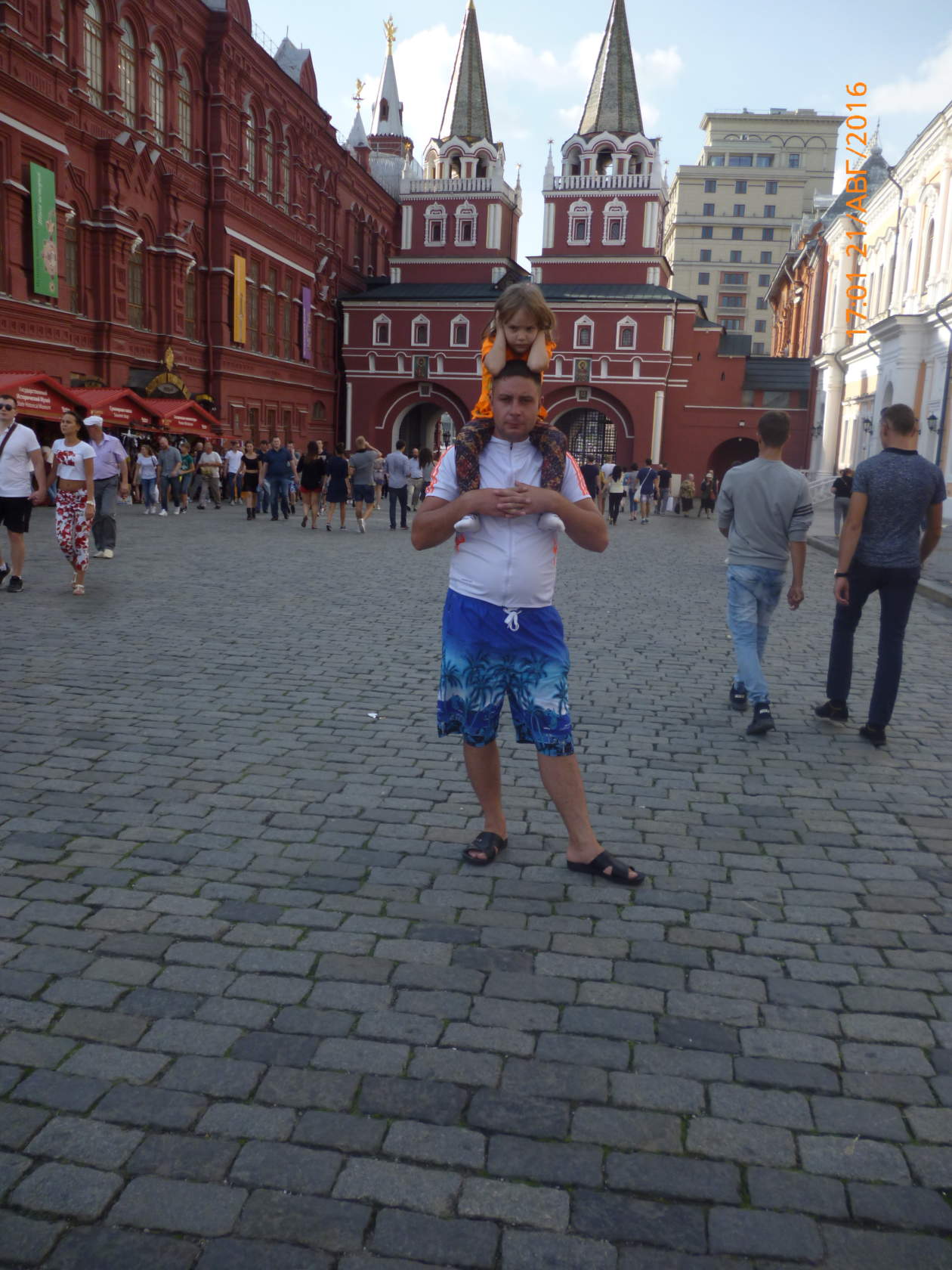 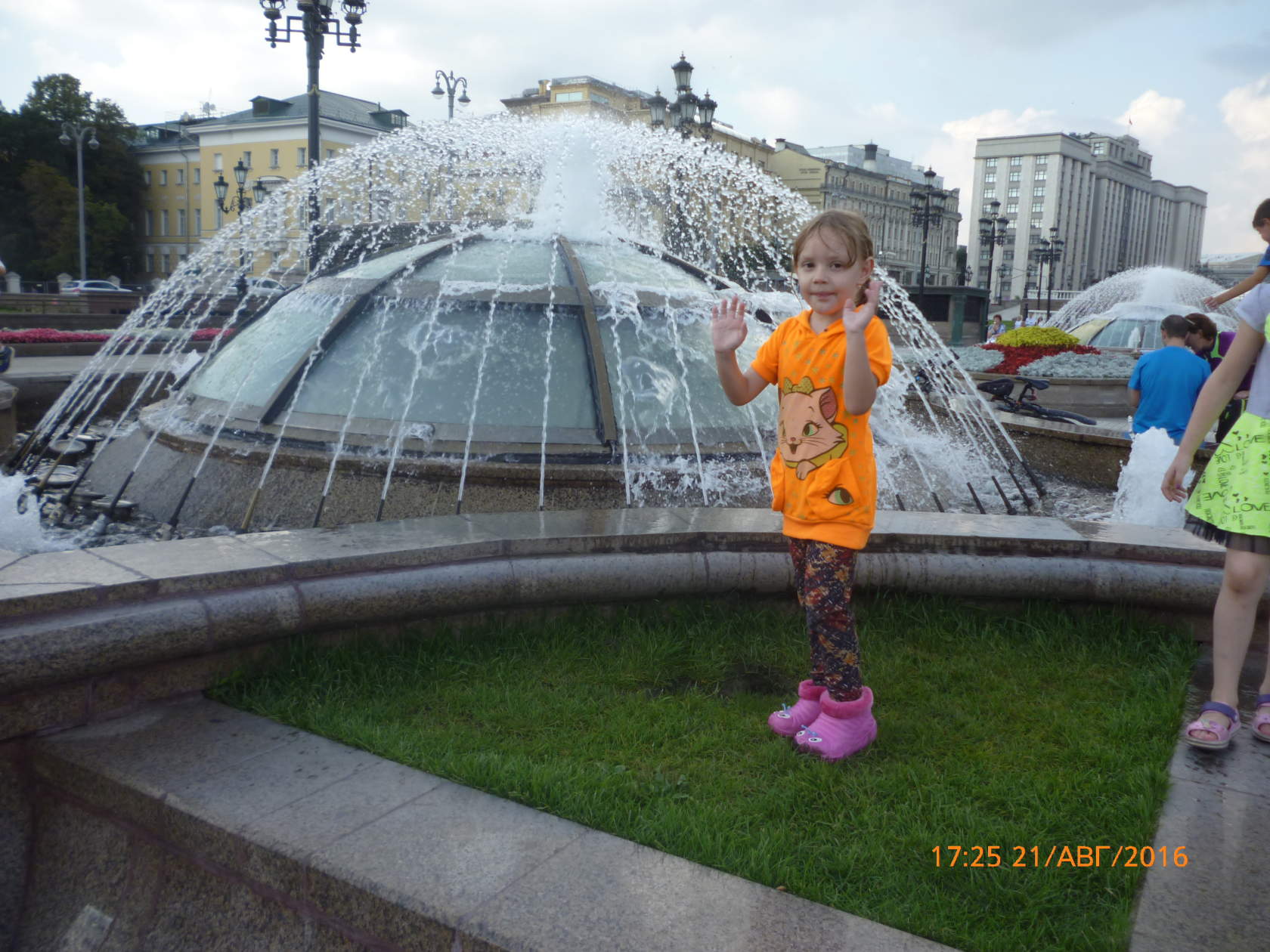